AP CALC  - DO NOW
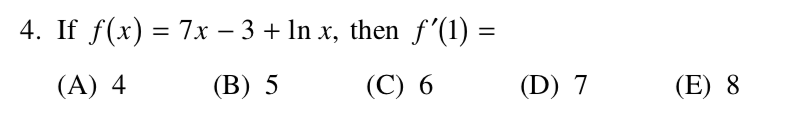 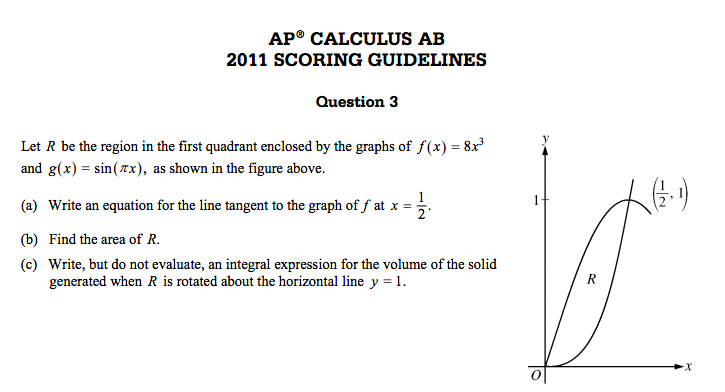 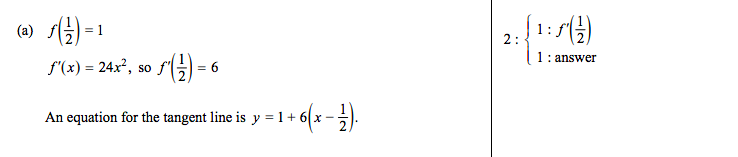 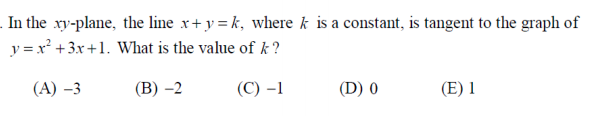